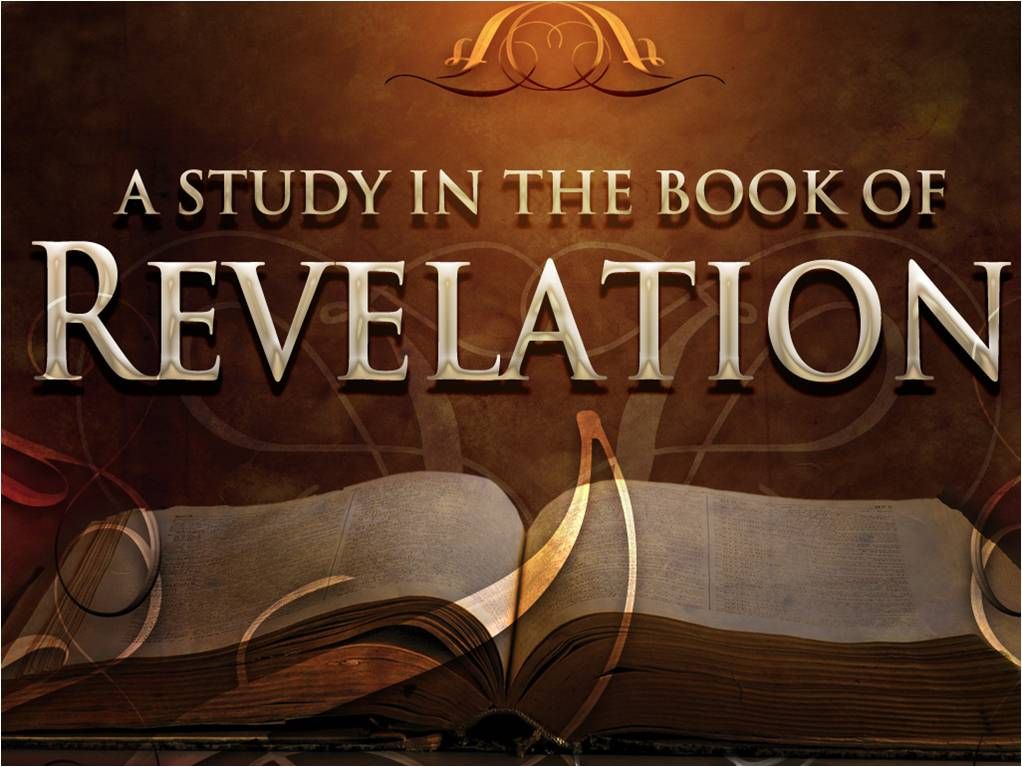 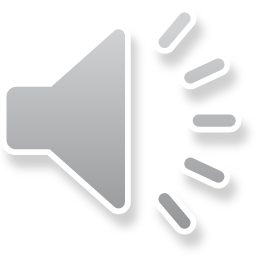 Absence of Copyright
This slideshow contains photos, diagrams, and information, some of which were attained through internet searches of public websites. The author of this presentation does not own the copyright on this information, so this slideshow is for personal use only—not for sale or profit. Please utilize it to seek the Lord and grow in your knowledge of His Word and ways.

Bro Stan’s Revelation Study is available on our church website:
www.faithprinceton.org
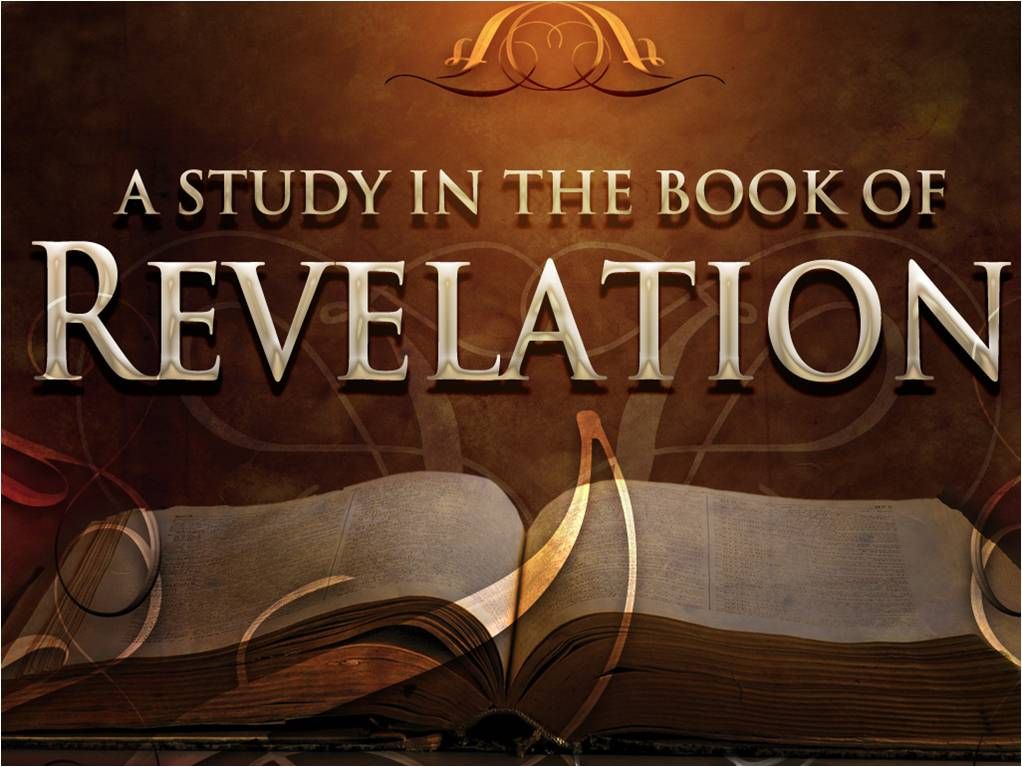 More Noah...
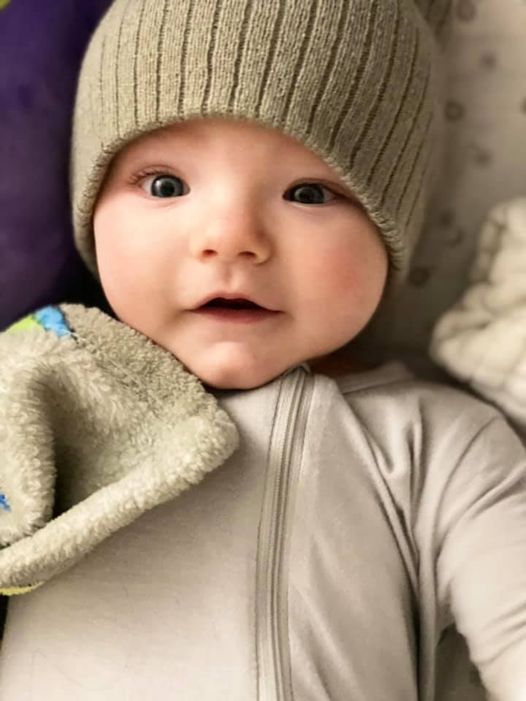 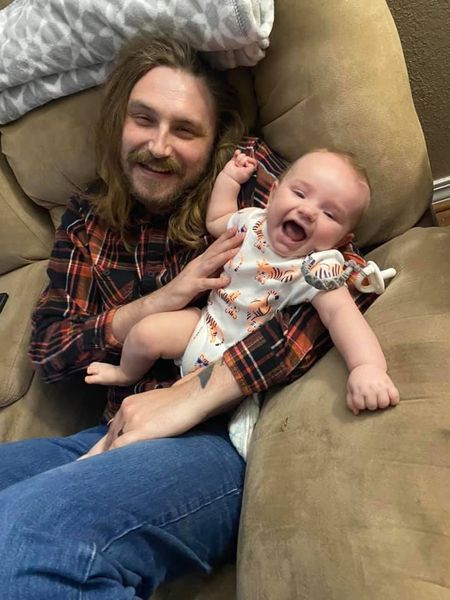 Prayer and Announcements
Sunday:   9:15  Fellowship
 9:30  SS Master Class
SPECIAL TIME - 10:20 Worship with
Living Water Quartet
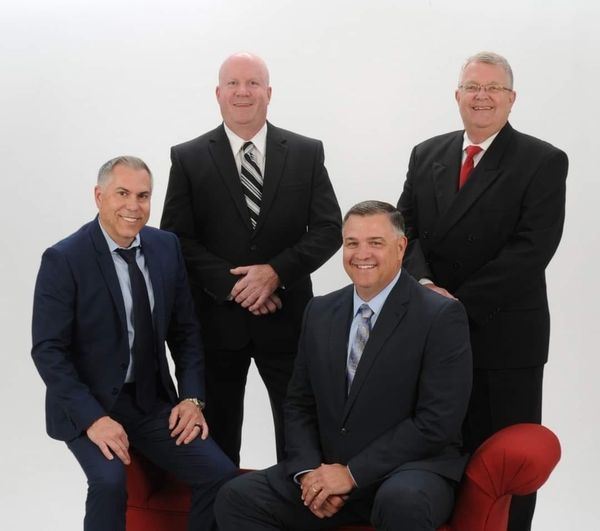 Living Water Quartet

Sunday Worship
begins at
10:20 am !!!
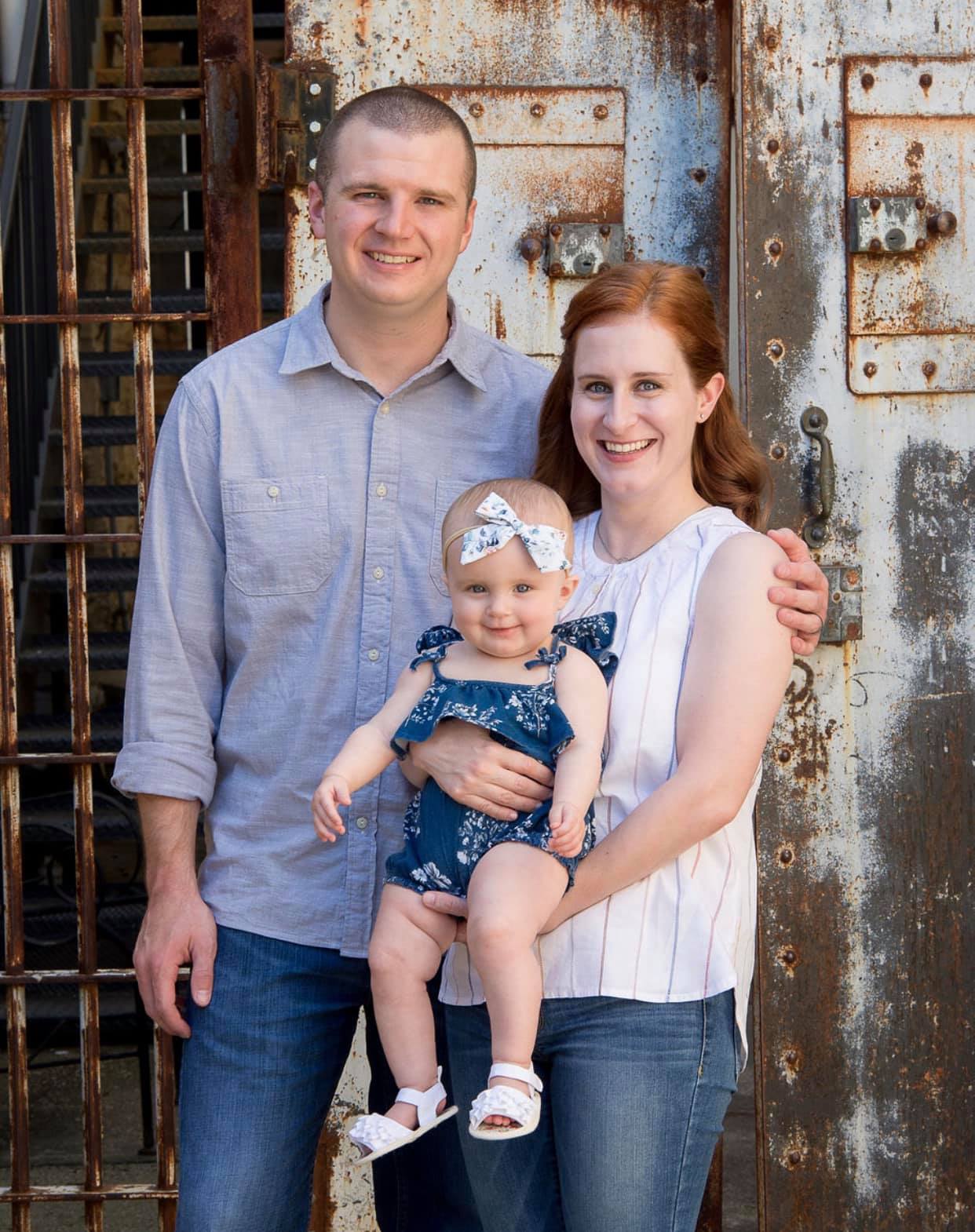 Steven Richardson has accepted the pastorate at FBC Caddo Mills

Be in prayer for Steven, Jordan and the whole  family
Prayer and Announcements
Sunday, October 4th:   
7:30  Men’s Breakfast

9:15  Small Group Sunday School Classes begin again!

10:30  Worship with a
Celebration of the Lord’s Supper
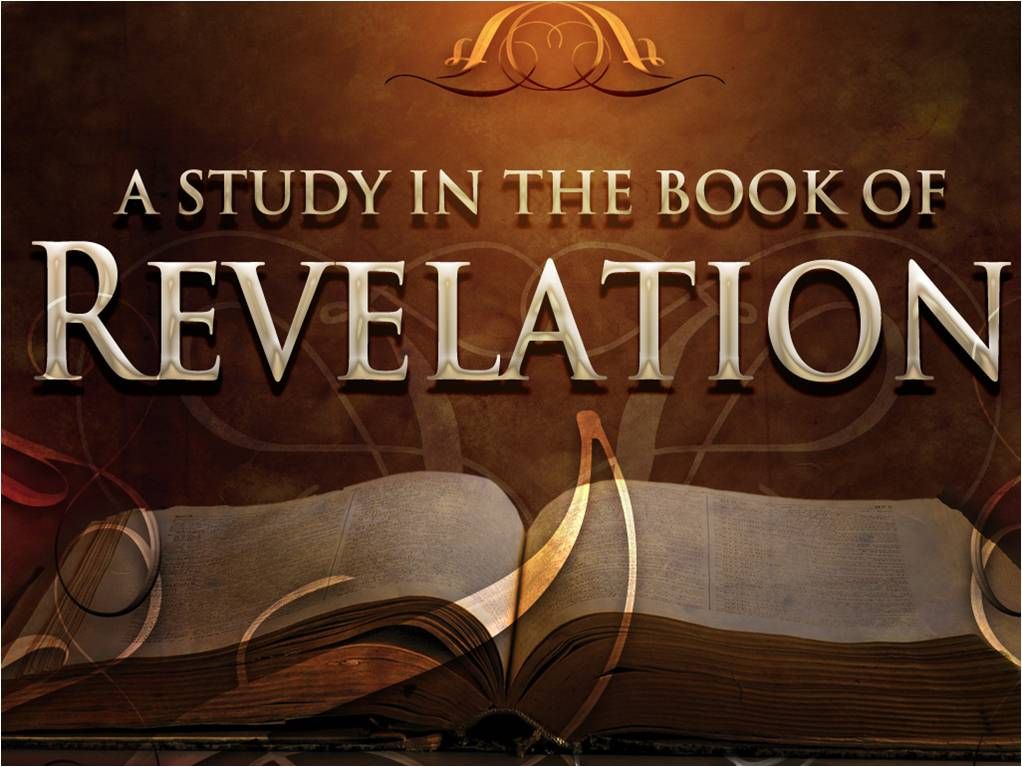 END HERE SEPTEMBER 16, 2020
LAST WEEK 18 Revelation 12b - 13
Overcomers !

BEGIN HERE SEPTEMBER 23, 2020
WEEK 19 Revelation 13 
The Rise of the Beasts
Revelation 13  The Beast and the False Prophet
[Speaker Notes: Leon Morris, Tyndale Commentary on Revelation

13:1-18 The antichrist and his prophet The dragon, in his determination to annihilate the church, calls to his aid not one helper but two. The first beast comes out of the sea (1) showing its character as a sea monster like the dragon himself, and therefore demonic. The second beast comes out of the earth (11). This difference corresponds to that between behemoth the land monster (Jb. 40:15-24) and leviathan the sea monster (Jb. 41); in the prophetic and apocalyptic literature these creatures typify God–opposing powers (see e.g. Is. 27:1; 51:9; Ezk. 32). Consonant with this, the dragon, the beast from the sea and the beast from the land form a kind of evil trinity (see 16:13). Satan claims to be God; the antichrist is the christ of Satan; and the beast from the earth performs the function of an unholy spirit. The antichrist persuades the world to worship the devil; he has a fatal wound but lives (3), in a monstrous imitation of the Christ of God. The second beast seeks to persuade the world to worship the antichrist by his witness in word and deed, as the Holy Spirit witnesses to God’s Christ; and through the mark of the beast (itself a parody of the seal of God) he creates a devilish imitation of the church of Christ. So John depicts the world as divided between followers of the Truth and followers of the Lie.






8 The reference of the words from the creation of the world is uncertain; they can be linked with the slaying of [p. 1442] the Lamb (as in the AV, RV and NIV) or with the writing of names in the book of life (as in the JB, NASB and NRSV). Both meanings are equally true; for the former cf. 1 Pet. 1:19-20; for the latter Eph. 1:4. The difficulty is settled for most by appeal to 17:8, where almost identical language is used, linking the phrase with the writing in the book. Nevertheless, the word order here does not favour this interpretation, and it is best to keep to the NIV.]
Revelation 13:1-2  The Beast from the Sea
1 And the dragon stood on the sand of the seashore.
Then I saw a beast coming up out of the sea, having ten horns and seven heads, and on his horns were ten diadems, and on his heads were blasphemous names. 2 And the beast which I saw was like a leopard, and his feet were like those of a bear, and his mouth like the mouth of a lion. And the dragon gave him his power and his throne and great authority.
[Speaker Notes: 10 horns and seven heads... diadems... blasphemous names = Rome (the city on seven hills)? Historical empires? or empires yet to come? a world government built on ten nations? the European union? 

Seven heads = Revelation 17:9 the seven heads are seven mountains, on which the woman sits 
	Revelation 17:18 says and the woman which you saw is that great city, which reigns over the kings of the earth
seat of government connected to a city of seven hills seems to be a clear reference to Rome
Daniel 9:26 says that the world power at the end are those who will destroy the holy city and the sanctuary = Rome
Could refer to seven dynasties of the Roman Empire, the last is still to come?

Obviously deals with world powers, and intimates Rome will be central in some way

Theodore Epp, Practical Studies in Revelation calls the beast a “composite beast” bringing together in one beast what Daniel saw in four Kingdoms

Leopard... Bear... Lion... = the heads of the composite beast seen in Daniel 7 (a lion [v 4]... a bear [v 5]... a leopard [v 6])
They represented the kingdoms of Babylon, Medo-Persia, and Greece
All these characteristics are combined in the Roman empire  
autocratic, majestic lion = Babylon
strength, brutality of bear = Medo-Persian 
brilliance, culture, swiftness of leopard = Greece

Composite monster has power and authority from the dragon
Satan has dominion over the kingdoms of the world and will pass it to the beast]
Revelation 13:3-4  A Fatal Wound Healed
3 I saw one of his heads as if it had been slain, and his fatal wound was healed. And the whole earth was amazed and followed after the beast; 4 they worshiped the dragon because he gave his authority to the beast; and they worshiped the beast, saying, “Who is like the beast, and who is able to wage war with him?”
[Speaker Notes: As it it had been slain  counterfeiting the death and resurrection of Jesus (Scofield: a rise of the Roman Empire?)
Counterfeit resurrection: Satan does not have power to give life !!!  Hebrews 2:14 says the devil had the power of death but that Jesus came to destroy him.

4 they worshiped the dragon because he gave his authority to the beast  ** Worship: not necessarily religious, but ascribing worth and allegiance to
1 John 5:18-19 NLT “18 We know that God’s children do not make a practice of sinning, for God’s Son holds them securely, and the evil one cannot touch them. 19 We know that we are children of God and that the world around us is under the control of the evil one.”

** When Satan offered all the kingdoms to Christ, Jesus answered: “Get thee behind me, Satan: for it is written, Thou shalt worship the Lord thy God, and him only shalt thou serve.” (Luke 4:5-8)

Theodore Epp, Revelation, 209
Thus we see that everyone on earth except the children of God will worship the Antichrist. This final form of apostasy is not simply worshiping some pagan deity, but it is the worship of Satan himself (v. 4). This is Satan’s supreme moment. this is the goal he has been striving for for centuries—to be like God. The desires that caused Lucifer to fall into sin are recorded in Isaiah 14:13, 14: “For thou hast said in thine heart, I will ascend into heaven, I will exalt my throne above the stars of God” I will sit also upon the mount on of the congregation, in the sides of the north: I will ascend above the heights of the clouds’ I will be like the most High.” So now during the Tribulation Satan is worshiped and is fulfilling his desire to “be like the most High.”

Who is like him   people attracted by his uniqueness... beauty???
Who is able   “strong enough?”
one of the attractions of the Beast will be his power !!!
one of the traits that renders his power is FEAR !!!

Daniel 11:21-27  How Beasts can come to power...
21 “The next to come to power will be a despicable man who is not in line for royal succession. He will slip in when least expected and take over the kingdom by flattery and intrigue. 22 Before him great armies will be swept away, including a covenant prince. 23 With deceitful promises, he will make various alliances. He will become strong despite having only a handful of followers. 24 Without warning he will enter the richest areas of the land. Then he will distribute among his followers the plunder and wealth of the rich—something his predecessors had never done. He will plot the overthrow of strongholds, but this will last for only a short while.

25 “Then he will stir up his courage and raise a great army against the king of the south. The king of the south will go to battle with a mighty army, but to no avail, for there will be plots against him. 26 His own household will cause his downfall. His army will be swept away, and many will be killed. 27 Seeking nothing but each other’s harm, these kings will plot against each other at the conference table, attempting to deceive each other. But it will make no difference, for the end will come at the appointed time.

2 Thessalonians 2:11 == deceit]
Revelation 13:5-6  42 Months of Blasphemy
5 There was given to him a mouth speaking arrogant words and blasphemies, and authority to act for forty-two months was given to him. 6 And he opened his mouth in blasphemies against God, to blaspheme His name and His tabernacle, that is, those who dwell in heaven.
[Speaker Notes: Tyndale
4-7 The world worships both the devil and the pseudo–christ. The latter was given a mouth to utter proud words and blasphemies (already apparent in the claims of the Roman emperors to divinity) and to exercise his authority for forty–two months, i.e. the period of tribulation, (see 11:2-3; 12:14). 

Who gave him that authority, including power to make war against the saints and to conquer them (7)? 
In v 4 it is the dragon who gave the authority; but the limit of forty–two months was set by God. 
Accordingly, it is the divine permission that ultimately controls the actions of antichrist (cf. Dn. 8:9-14; 11:36). The sovereignty of God is never more apparent than when wickedness reaches its limit—as is evident in the crucifixion of Jesus.

??? Will his blasphemies be part of what gives him his power??? 
We can see today how the message of holiness and absolute truth is being marginalized and even classified as “hate speech”
Blasphemies against:
God
His Name (Yahweh? Jesus?)
His Tabernacle (Heaven)
Those who dwell in heaven (angels, saints)]
Revelation 13:7-8  War and False Worship
7 It was also given to him to make war with the saints and to overcome them, and authority over every tribe and people and tongue and nation was given to him. 
8 All who dwell on the earth will worship him, everyone whose name has not been written from the foundation of the world in the book of life of the Lamb who has been slain. 
from the foundation of the world
[Speaker Notes: v 7 given to him (from the dragon or from God???) or both???

to make war with the saints AND to overcome them AND authority over ever tribe and people and tongue and nation was GIVEN to him = could not harm the saints without God’s permission, because they have been marked for his protection...  **NOTE: believers are present!!

v 8 ALL WILL WORSHIP HIM EXCEPT EVERYONE whose name has not been written from the foundation of the world in the book of life of the Lamb who has been slain. 

καὶ προσκυνήσουσιν αὐτὸν πάντες οἱ κατοικοῦντες ἐπὶ τῆς γῆς, οὗ οὐ γέγραπται τὸ ὄνομα αὐτοῦ ἐν τῷ βιβλίῳ τῆς ζωῆς τοῦ ἀρνίου τοῦ ἐσφαγμένου ἀπὸ καταβολῆς κόσμου. 

Though the phrase ἀπὸ καταβολῆς κόσμου occurs at the end of the sentence, some connect it with γέγραπται—“except those whose names were written from the foundation of the world.” Others interpret it as connected to τοῦ ἀρνίου τοῦ ἐσφαγμένου—“the Lamb which had been slain from the foundation of the world.”[32] Both are possibilities with support and an interpretation must be decided upon to translate this phrase. The first choice has appeal as it would be a parallel to 17:8 which implies that the elect were written in the book of life before the foundation of the world. However, the second option is also viable as paralleled in 1 Peter 1:19-20 and also because of its proximity to the phrase. I’ve chosen to go with the former because it seems to fit within the context of what is restated in 17:8.

Revelation 17:8 The beast that you saw was, and is not, and is about to come up out of the abyss and go to destruction. And those who dwell on the earth, whose name has not been written in the book of life from the foundation of the world, will wonder when they see the beast, that he was and is not and will come.

1 Peter 1:18-20 18 knowing that you were not redeemed with perishable things like silver or gold from your futile way of life inherited from your forefathers, 19 but with precious blood, as of a lamb unblemished and spotless, the blood of Christ. 20 For He was foreknown before the foundation of the world, but has appeared in these last times for the sake of you]
Revelation 13:9-10  Perseverance and Faith
9 If anyone has an ear, let him hear. 10 If anyone is destined for captivity, to captivity he goes; if anyone kills with the sword, with the sword he must be killed. Here is the perseverance and the faith of the saints.
destined
perseverance
faith
[Speaker Notes: These verses fall in the middle of this chapter between the descriptions of the Beast and the False Prophet... As if to say, “Listen... Pay attention!  What’s gonna happen is gonna happen! Persevere and keep the faith, because even when it looks like chaos and evil seems to be winning, God is still in control.” Sovereign!

PURPOSE OF REVELATION: WRITTEN TO ENCOURAGE SUFFERING BELIEVERS TO PERSEVERE

We are not called to fight the beast, or even resist him... this is his time...
theodore Epps, 217 “,The warning is not to resist the beast. This is his day and God is letting him go to the limit. Many believers will be killed but there is no use to resist. In fact, the believers are better off to be dead during this time of tremendous persecution by the Antichrist. They will then be delivered from all the troubles and problems on the earth and can rejoice in the presence of the Lord.”

KEY TO PERSEVERANCE = FAITH!!! If you believe God is in control and worth loving, you can endure whatever comes your way!

Hebrews 11 The Faith Chapter coming up in a couple of weeks in sermon series

Romans 8:31-39 ]
Perseverance and Faith  Romans 8:35-39
35 Who will separate us from the love of Christ? Will tribulation, or distress, or persecution, or famine, or nakedness, or peril, or sword? 36 Just as it is written,“For Your sake we are being put to death all day long; We were considered as sheep to be slaughtered.”
37 But in all these things we overwhelmingly conquer through Him who loved us. 38 For I am convinced that neither death, nor life, nor angels, nor principalities, nor things present, nor things to come, nor powers, 39 nor height, nor depth, nor any other created thing, will be able to separate us from the love of God, which is in Christ Jesus our Lord.
[Speaker Notes: These verses fall in the middle of this chapter between the descriptions of the Beast and the False Prophet... As if to say, “Listen... Pay attention!  What’s gonna happen is gonna happen! Persevere and keep the faith, because even when it looks like chaos and evil seems to be winning, God is still in control.”

PURPOSE OF REVELATION: WRITTEN TO ENCOURAGE SUFFERING BELIEVERS TO PERSEVERE

KEY TO PERSEVERANCE = FAITH!!! If you believe God is in control and worth loving, you can endure whatever comes your way!

Hebrews 11 The Faith Chapter coming up in a couple of weeks in sermon series

Romans 8:31-39
31 What then shall we say to these things? If God is for us, who is against us? 32 He who did not spare His own Son, but delivered Him over for us all, how will He not also with Him freely give us all things? 33 Who will bring a charge against God’s elect? God is the one who justifies; 34 who is the one who condemns? Christ Jesus is He who died, yes, rather who was raised, who is at the right hand of God, who also intercedes for us. 35 Who will separate us from the love of Christ? Will tribulation, or distress, or persecution, or famine, or nakedness, or peril, or sword? 36 Just as it is written,

“For Your sake we are being put to death all day long;
We were considered as sheep to be slaughtered.”

37 But in all these things we overwhelmingly conquer through Him who loved us. 38 For I am convinced that neither death, nor life, nor angels, nor principalities, nor things present, nor things to come, nor powers, 39 nor height, nor depth, nor any other created thing, will be able to separate us from the love of God, which is in Christ Jesus our Lord.]
END HERE SEPTEMBER 23, 2020
LAST WEEK 19 Revelation 13 
The Rise of the Beasts

BEGIN HERE SEPTEMBER 30
WEEK 20  Revelation 13b
The False Prophets
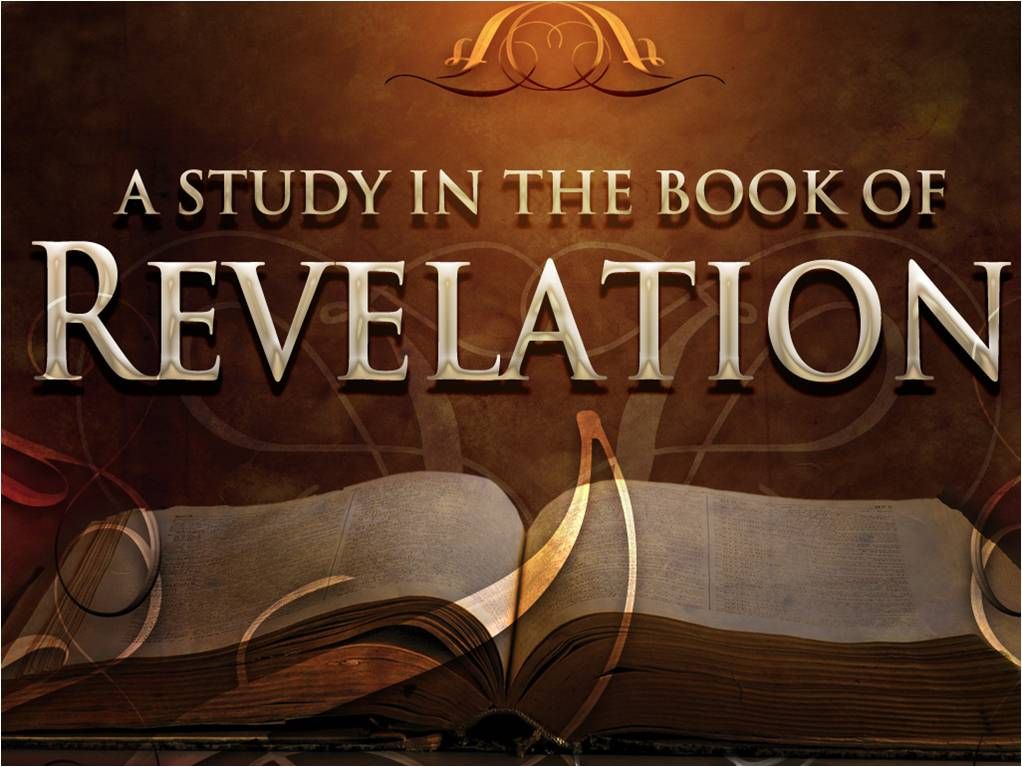 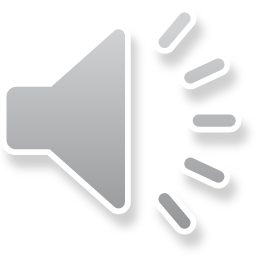